Pion Run(s)
JSt
Trotz Raumladung einstellbar
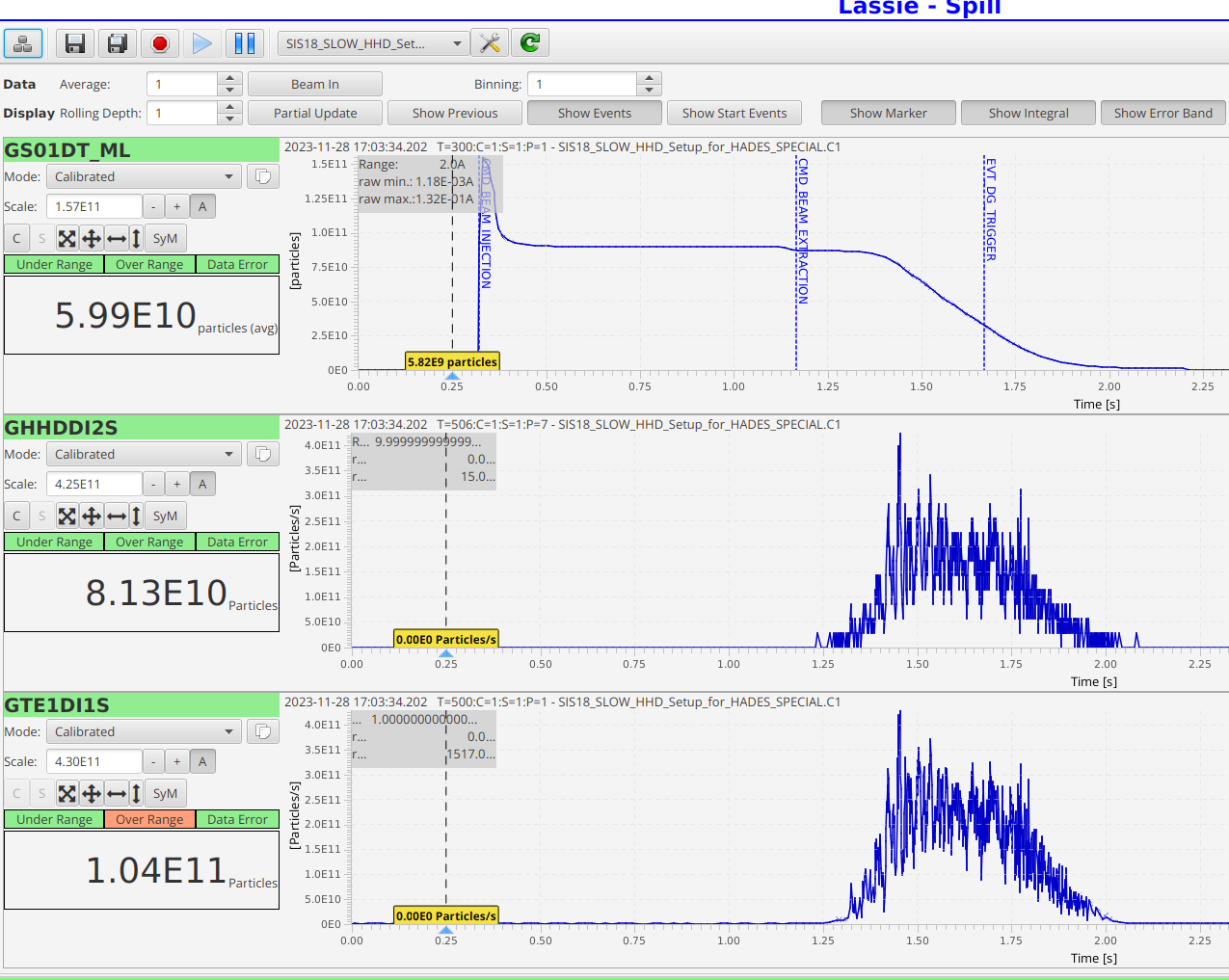 Nach langer Einstellung war Spill war kontrollierbar mit „normalen Knöpfen“
Extraktion von „oben“ musste nicht gemacht werden.
TE1 ist „optimistisch“
Etwa 8-9x1010 Ionen/Spill am HHD
Die Transmission hat große Fehler (Seetram +/- 20% ) aber die geringen Aktivierungen im SIS  lassen darauf schließen das wir deutlich über 80% des Strahls aus dem SIS bekommen haben.
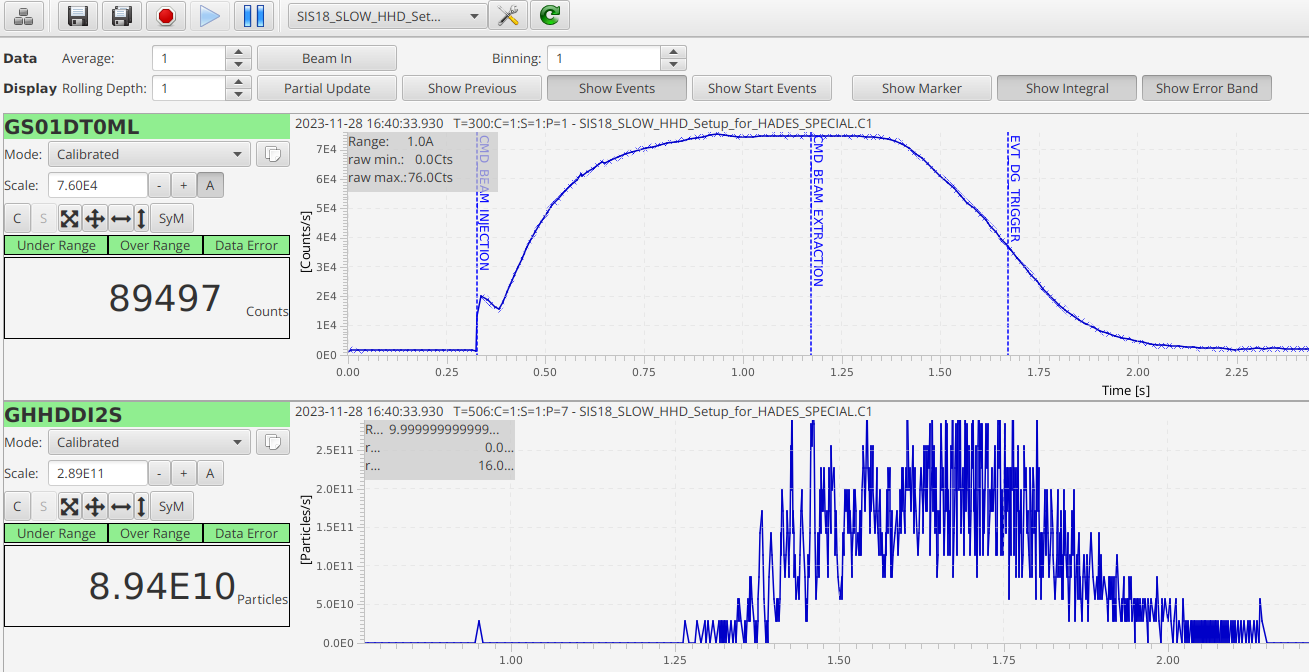